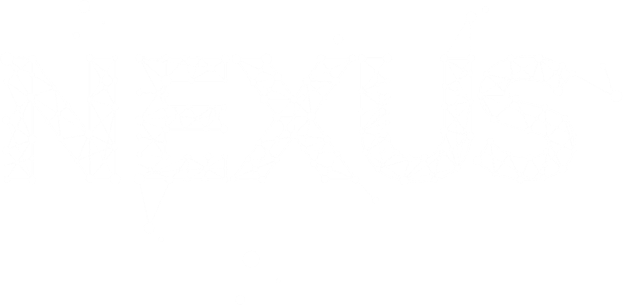 OpenCitations 
an infrastructure for open bibliographical metadata
Ivan Heibi
University of Bologna
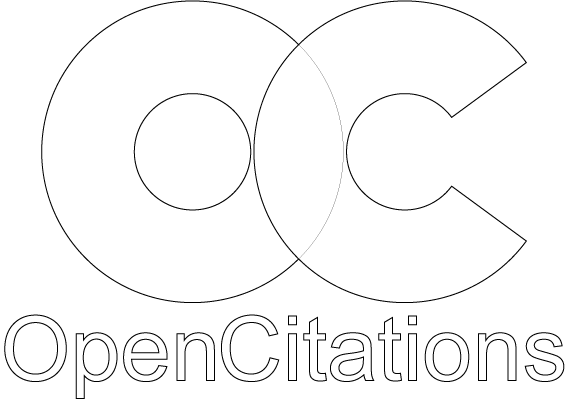 Tech-Clinic internal webinar | 8 February 2023 | OpenCitations
2
Outline
Querying and usage
SPARQL endpoints
REST APIs
OpenCitations access token
Dumps
OpenCitations 
Overview
Citations
OpenCitations Indexes
Integration with Nexus services

Recent releases
DOCI and POCI
META
Indexed resources in OC
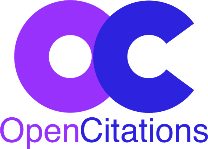 Tech-Clinic internal webinar | 8 February 2023 | OpenCitations
OpenCitationshttps://opencitations.net/
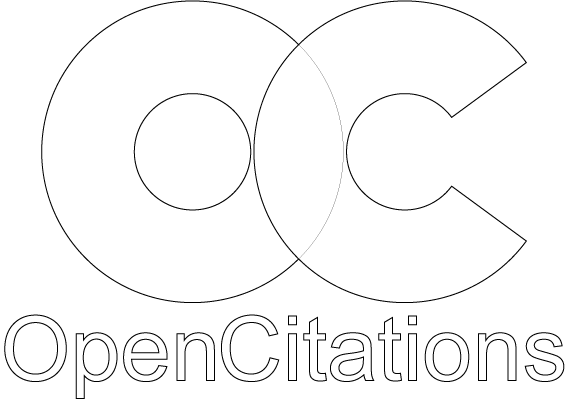 Tech-Clinic internal webinar | 8 February 2023 | OpenCitations
3
4
Overview
OpenCitations (http://opencitations.net) is an independent infrastructure organization ​
dedicated to open scholarship and the publication of open bibliographic and citation data by the use of Semantic Web technologies​
engaged in advocacy for open citations and open bibliographic metadata​, particularly via I4OC (https://i4oc.org) and I4OA (https://i4oa.org)

It provides:​
a data model: the OpenCitations Data Model (based on the SPAR Ontologies)​
bibliographic and citation data (CC0)
software: in our GitHub repository, released with open source licenses​
online services: REST APIs, SPARQL endpoints, dumps and interfaces​
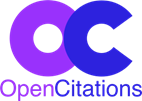 Tech-Clinic internal webinar | 8 February 2023 | OpenCitations
5
Citations in OpenCitations
Citation data should be structured, separable, and open. In OpenCitations citations are hosted as Linked Open Data, defined using the OpenCitations Data Model (OCDM) as first-data entities




Advantages:
all the information regarding each citation is available in one place.
citations become easier to describe, distinguish, count and process.
Citations are identified with the Open Citation Identifier (OCI), a globally unique persistent identifier (PID) for the identification of open bibliographic citations stored in a specific database or in other kinds of storages.
has cited article
has citing article
Citation
timespan
author self citation ?
creation
journal self citation ?
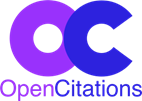 Tech-Clinic internal webinar | 8 February 2023 | OpenCitations
6
OpenCitations Indexes
COCI, the OpenCitations Index of Crossref open DOI-to-DOI citations –
an RDF dataset containing data of all the citations that are specified by the open references to DOI-identified works present in Crossref

CROCI, the Crowdsourced Open Citations Index – individuals (identified by ORCiD) may deposit citation information that they have a legal right to submit, and within which these submitted citation data will be published under a CC0 public domain waiver
At the end of November 2022 OpenCitations had:
1,363,718,366 citation links​
75,030,924 bibliographic resources
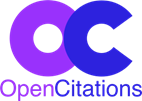 Tech-Clinic internal webinar | 8 February 2023 | OpenCitations
7
Integration with Nexus services
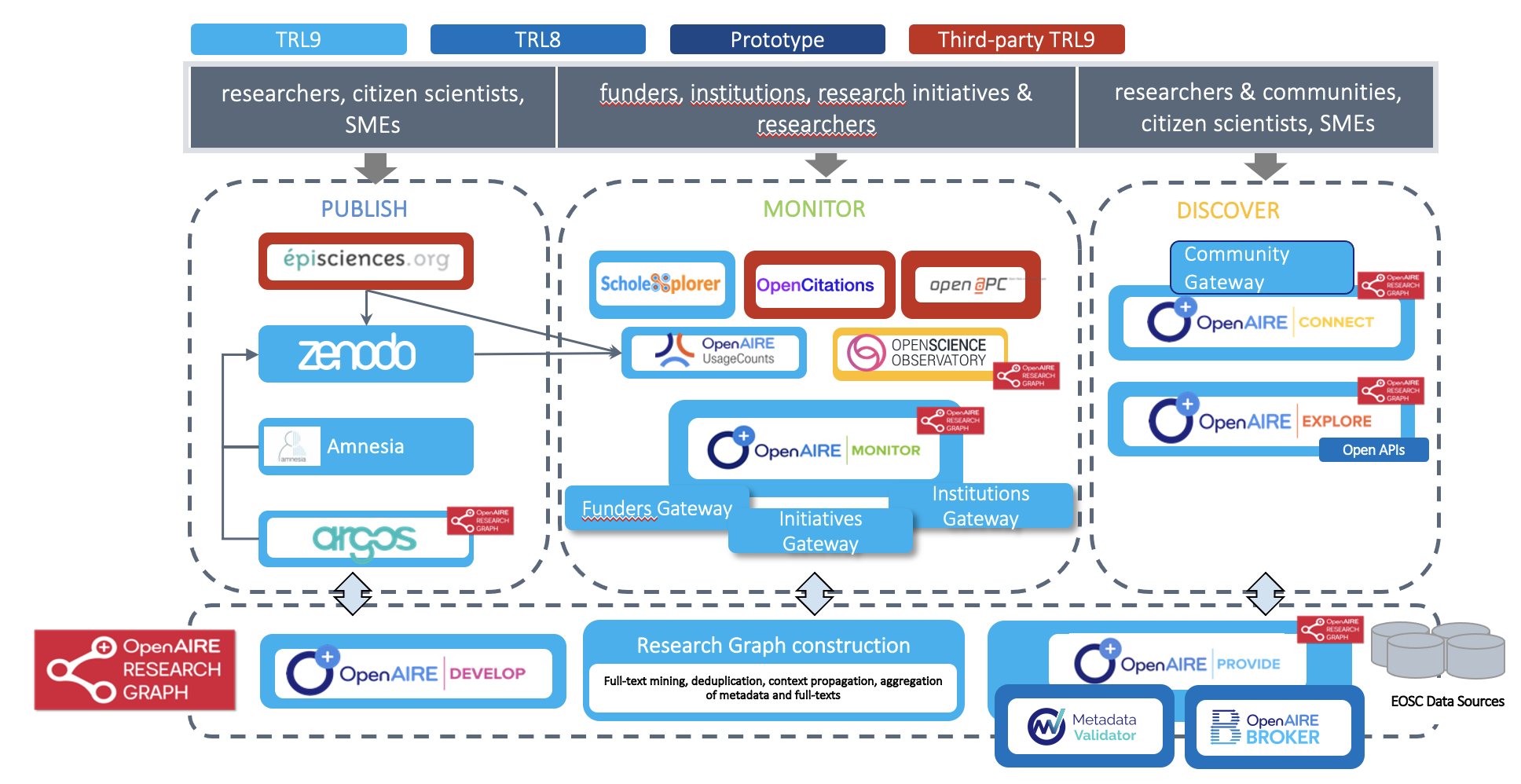 Research Graph 
ingestion of OpenCitations data (bibliographic and citation data) to the Research Graph
software developed for enabling ingestion to/from OpenCitations
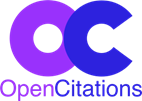 Tech-Clinic internal webinar | 8 February 2023 | OpenCitations
Recent releasesData and Services released on December 2022
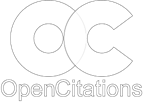 Tech-Clinic internal webinar | 8 February 2023 | OpenCitations
8
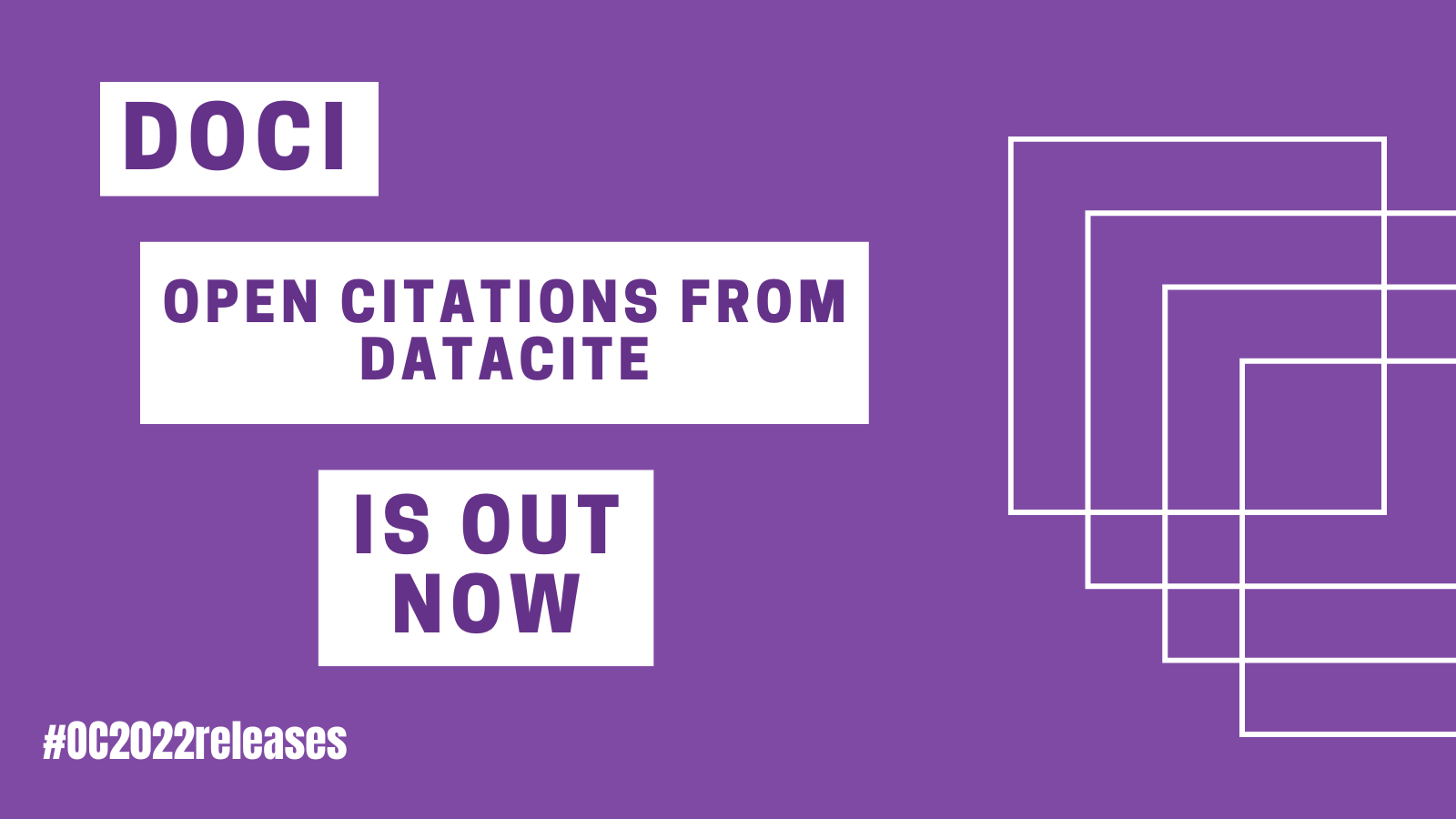 9
https://opencitations.net/index/doci
1,753,858
BIBLIOGRAPHICRESOURCES
169,822,752
CITATIONS
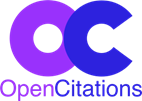 Tech-Clinic internal webinar | 8 February 2023 | OpenCitations
10
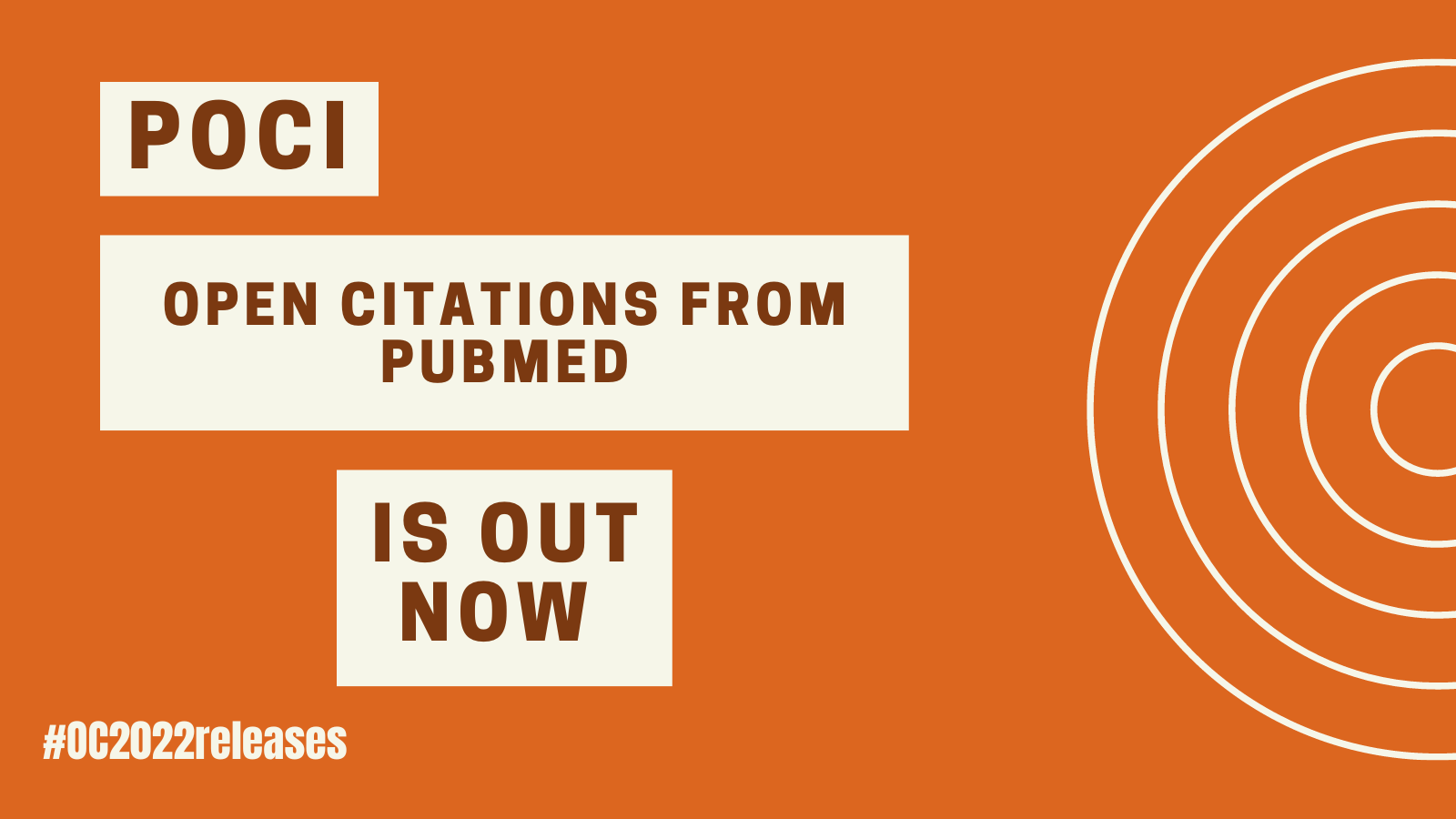 https://opencitations.net/index/poci
29,005,551
BIBLIOGRAPHICRESOURCES
717,654,703
CITATIONS
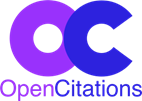 Tech-Clinic internal webinar | 8 February 2023 | OpenCitations
11
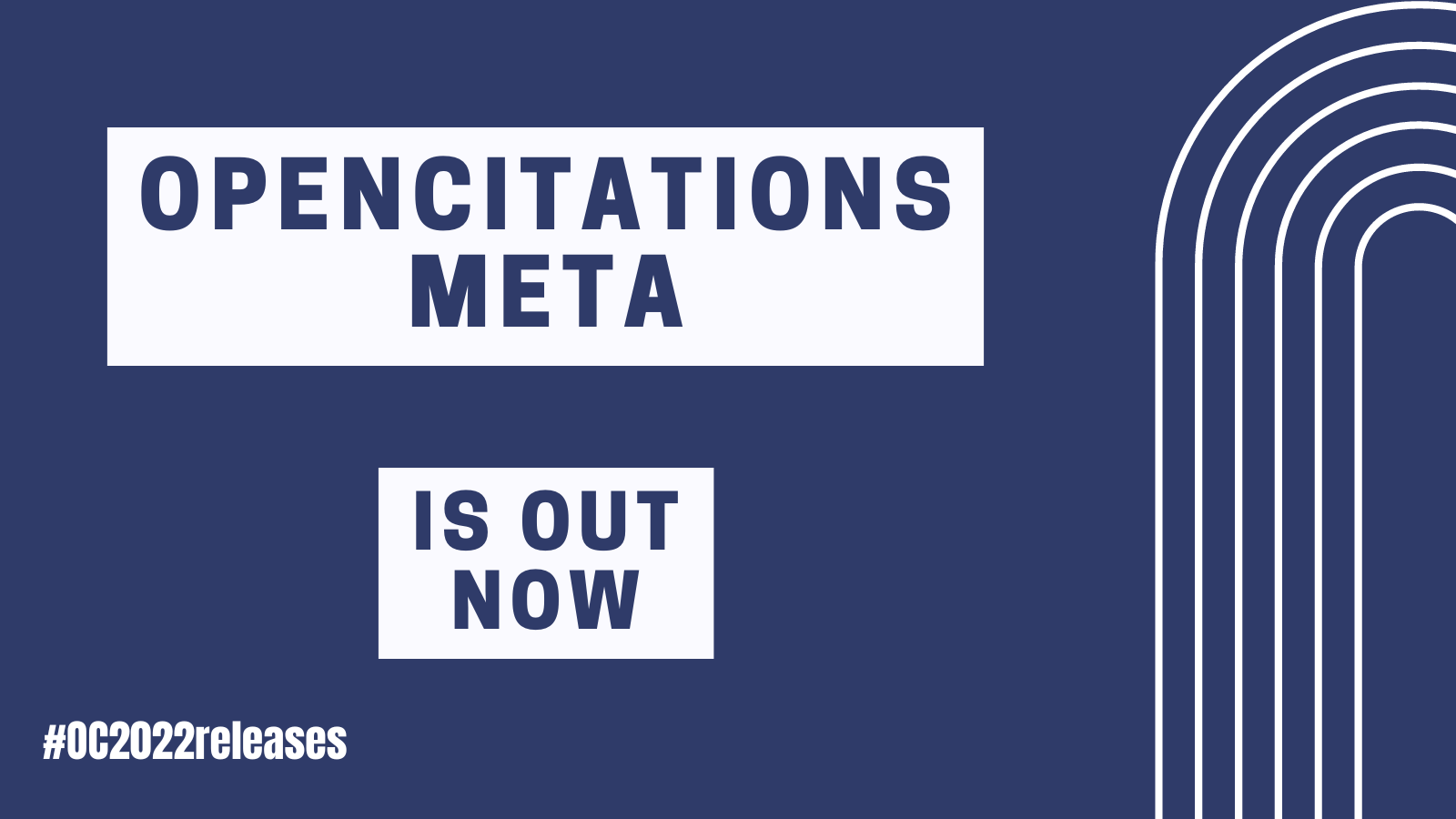 https://opencitations.net/meta
710,226 VENUES
87,321,593
BIBLIOGRAPHICRESOURCES
277,750,235 AUTHORS
2,359,301 EDITORS
17,268 PUBLISHERS
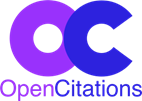 Tech-Clinic internal webinar | 8 February 2023 | OpenCitations
12
Indexed resources in OpenCitations
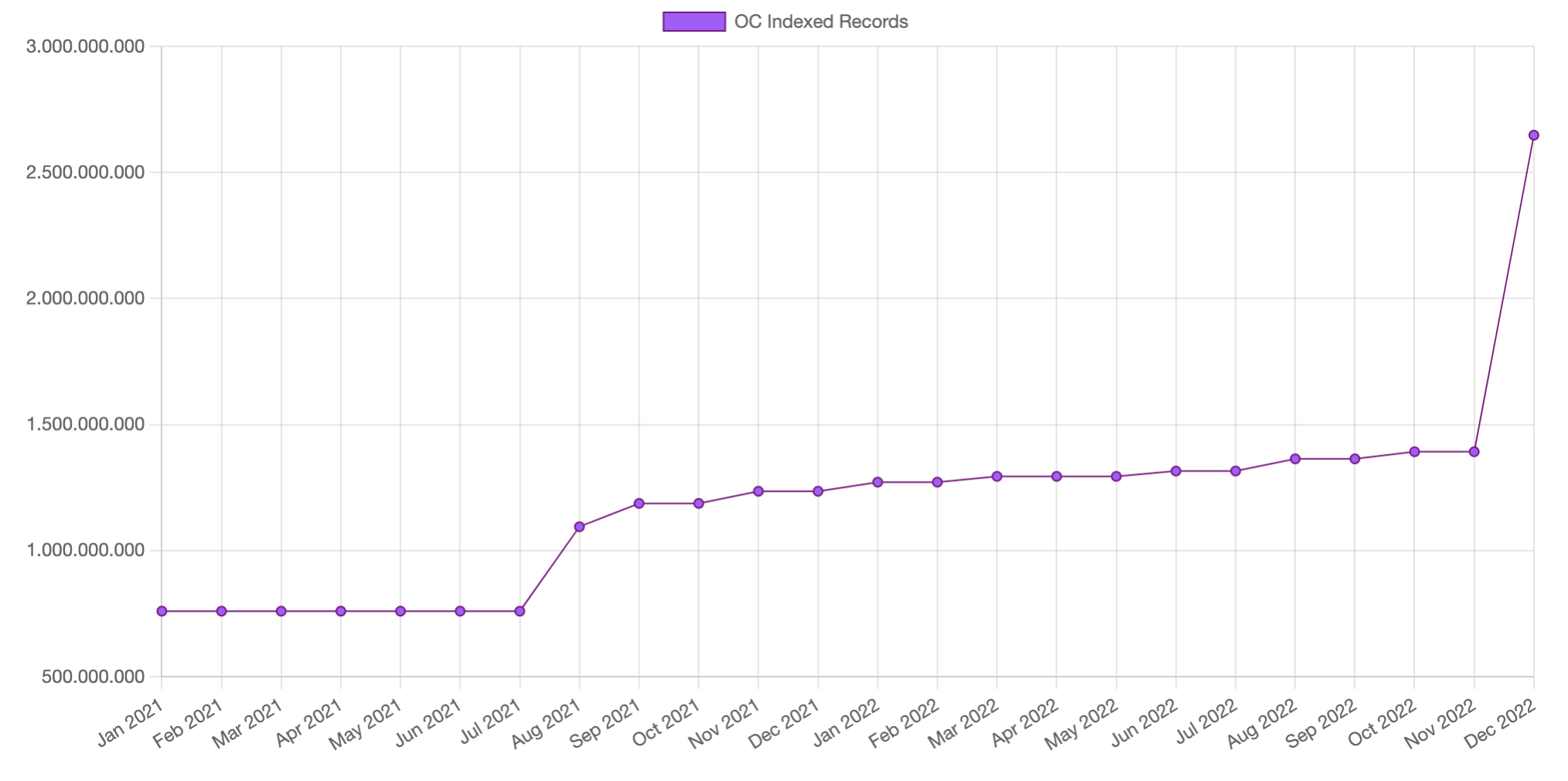 2,647,672,913
+ DOCI;POCI;META
COCI & CROCI
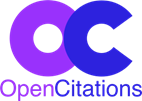 Tech-Clinic internal webinar | 8 February 2023 | OpenCitations
Querying Data  https://opencitations.net/querying
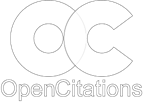 Tech-Clinic internal webinar | 8 February 2023 | OpenCitations
13
14
SPARQL endpoints
OpenCitations mantains a SPARQL endpoint for all its datasets. When such a SPARQL endpoint is accessed with a browser, it shows an editor GUI generated with YASGUI
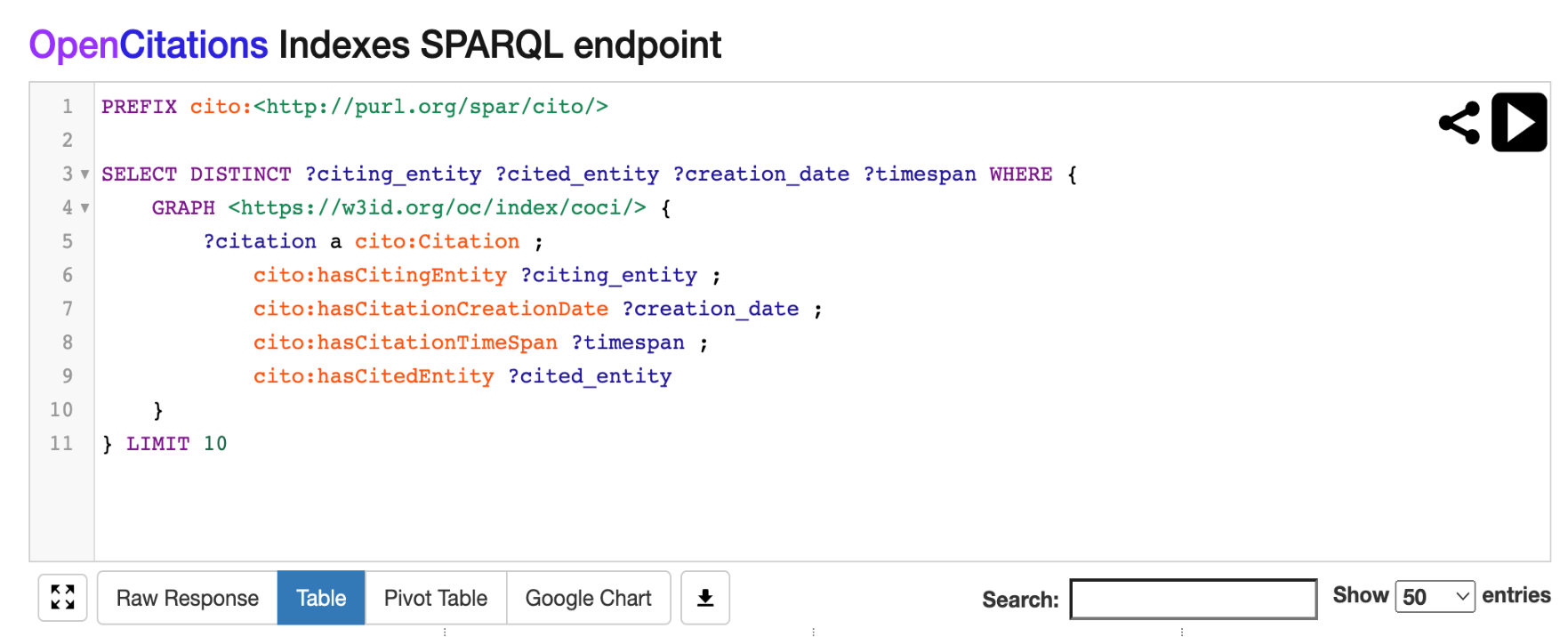 Requires technical background on semantic web technologies and SPARQL language
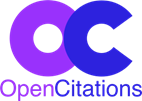 Tech-Clinic internal webinar | 8 February 2023 | OpenCitations
15
REST APIs
Data in any of the OpenCitations datasets can be retrieved by using an HTTP REST API. This solution represents a convenient access to the data included in the OpenCitations datasets for Web developers and users who are not necessarily experts in Semantic Web technologies.
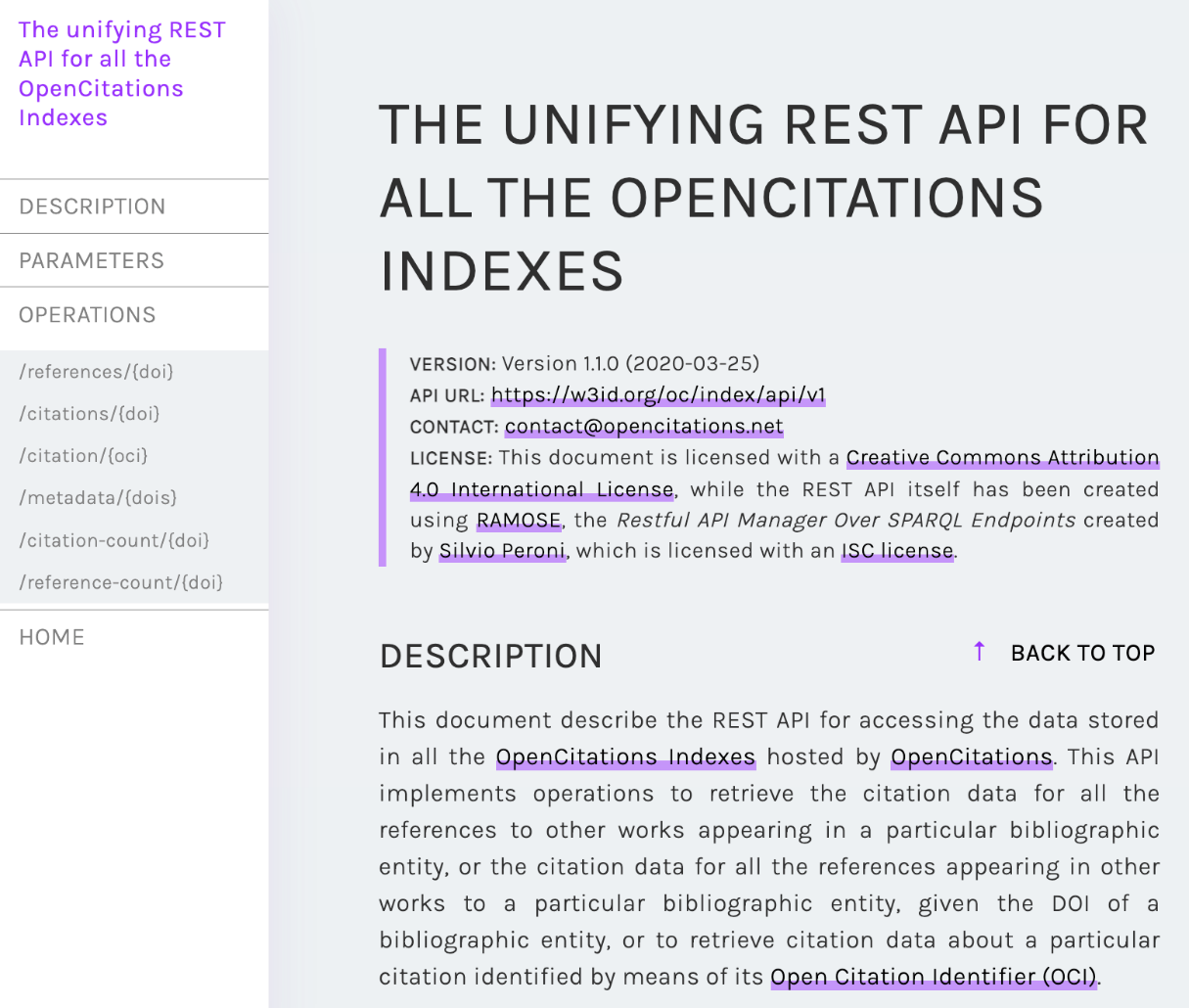 Implemented by means of RAMOSE, the Restful API Manager Over SPARQL Endpoints
(https://github.com/opencitations/ramose)
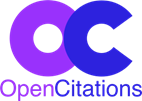 Tech-Clinic internal webinar | 8 February 2023 | OpenCitations
16
OpenCitations access token
Before accessing our services, we encourage getting the OpenCitations Access Token.
An opaque string that anonymously identifies a unique user of the OpenCitations’ APIs.
Its usage is not compulsory; however, it will help OpenCitations incredibly, by enabling us to monitor the number of the unique users accessing our data and services.
https://opencitations.net/accesstoken
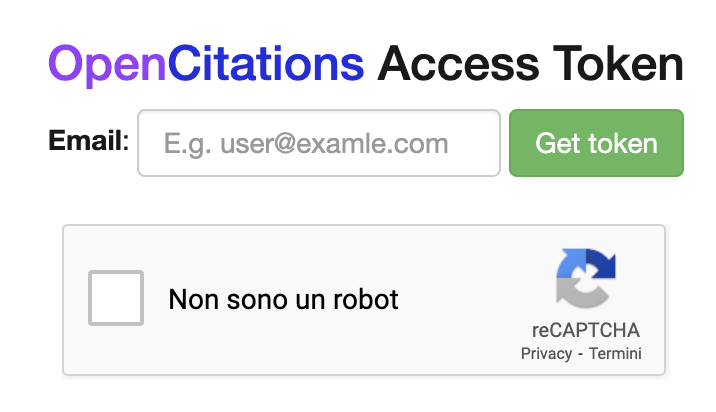 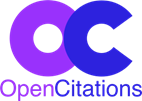 Tech-Clinic internal webinar | 8 February 2023 | OpenCitations
17
Dumps
Data dumps of the OpenCitations Indexes – COCI, CROCI, DOCI, POCI, and META. Dumps are available on Figshare (https://figshare.com/) in CSV, N-Triples and Scholix formats.
https://opencitations.net/download
This option is highly recommended for massive and large data analysis on the resources of OpenCitations
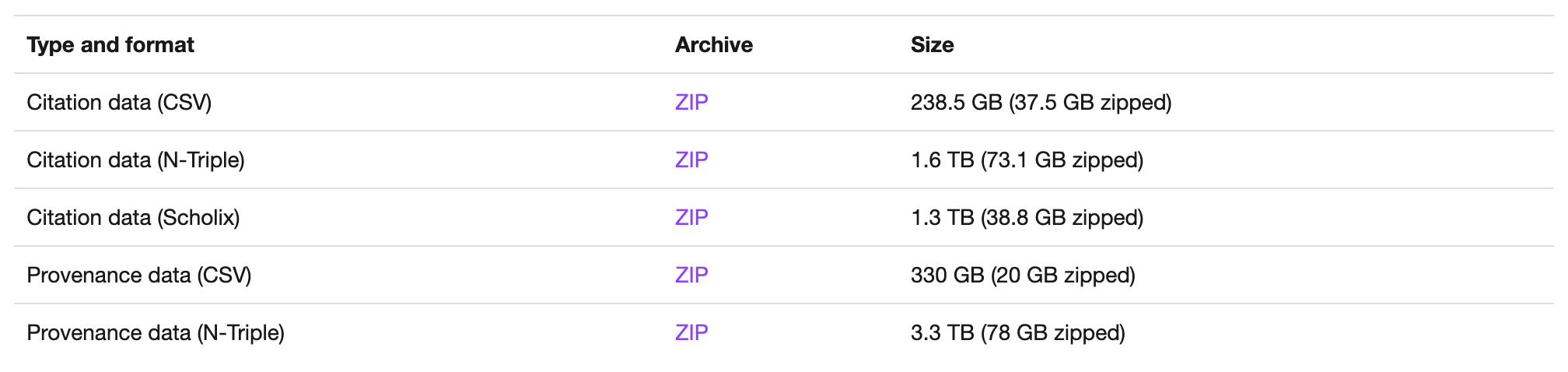 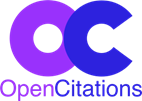 Tech-Clinic internal webinar | 8 February 2023 | OpenCitations
18
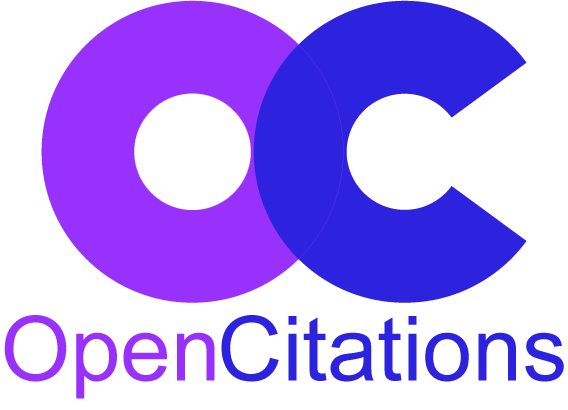 THANKS
Email
Ivan.heibi2@unibo.it
Twitter
@ivanhb
Tech-Clinic internal webinar | 8 February 2023 | OpenCitations